Simulation UpdatesFor May Collaboration Meeting
Jin Huang
Los Alamos National Lab
Background simulation
Example: photon response
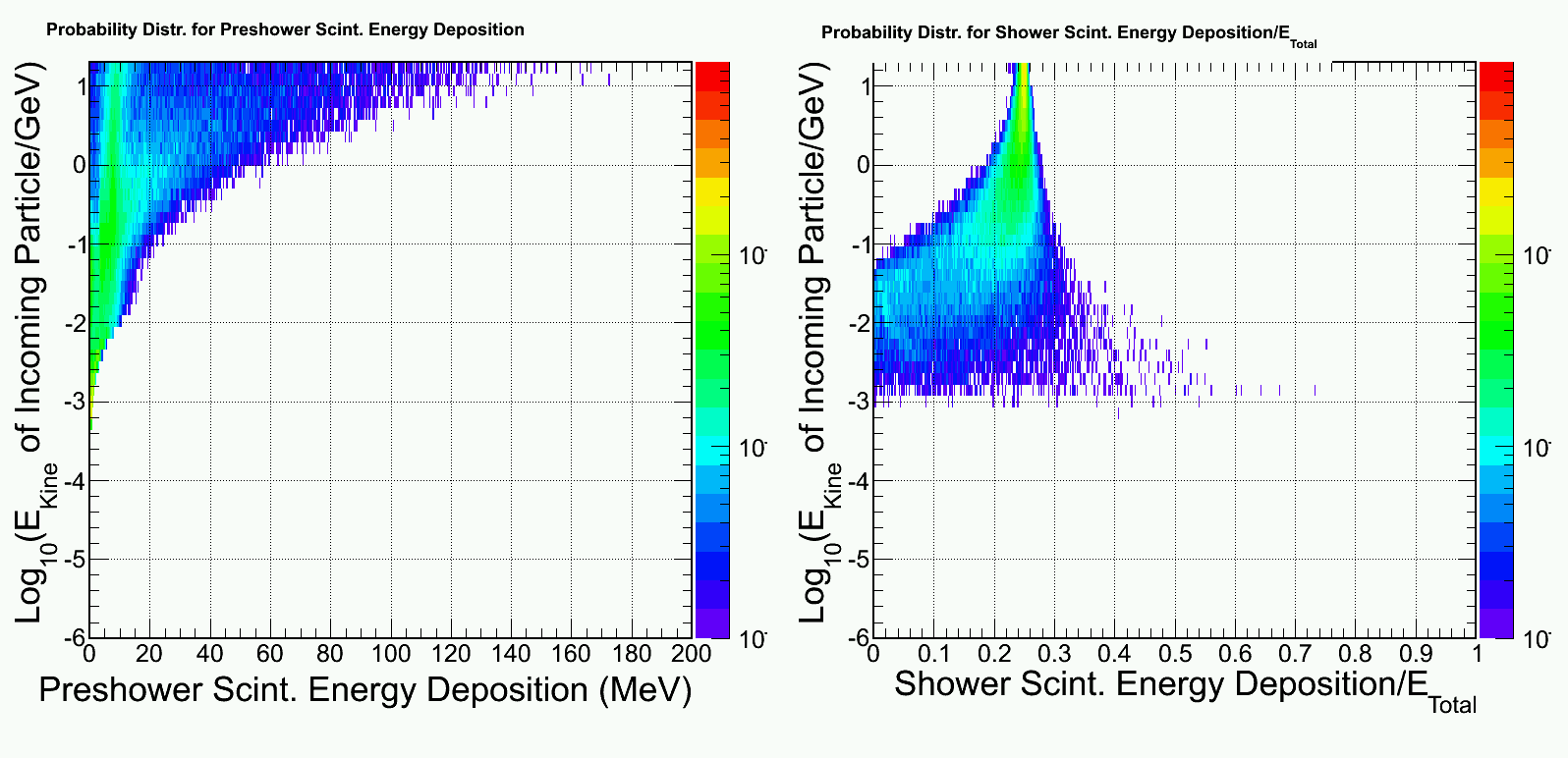 Simulate background at front surface of calorimeter (Zhiwen)
Simulate calorimeter response to a wide range of background particle
Combine above two sum over all contributions (EM, DIS, pi0, pi+,pi-) -> background distribution
Imbed into the signal simulation (high energy e, pi), assuming a 50ns coincidental window
background for pi- + e-
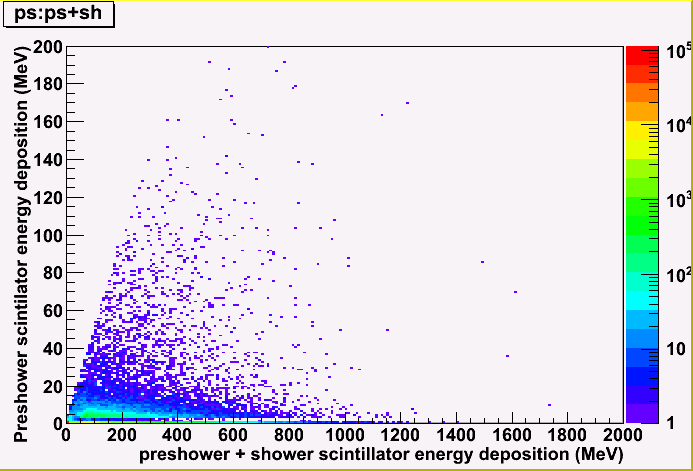 Jin Huang <jinhuang@jlab.org>
EC group Internal Communication
2
SIDIS – Large Angle
Jin Huang <jinhuang@jlab.org>
EC group Internal Communication
3
Dominant background
0.3 GHz low energy photon for inner-R 1+6 hexagon clusters
But well shielded by 2-X0 preshower absorber
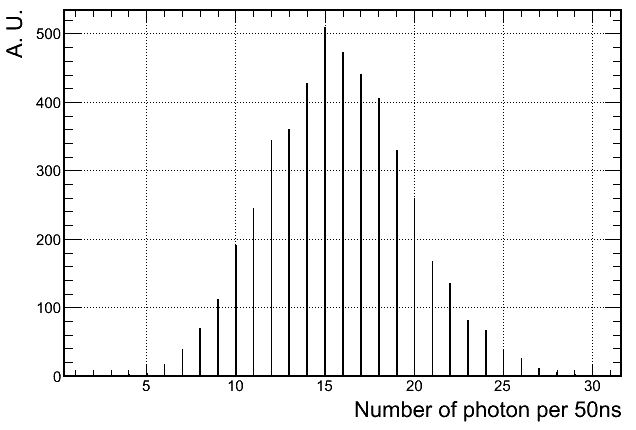 Jin Huang <jinhuang@jlab.org>
EC group Internal Communication
4
Background distribution
Photon
 Electron
 Pion
Jin Huang <jinhuang@jlab.org>
EC group Internal Communication
5
Pion rejection w/o background @ 94% electron eff
Jin Huang <jinhuang@jlab.org>
EC group Internal Communication
6
w/ background (inner-R)Electron efficiency
Jin Huang <jinhuang@jlab.org>
EC group Internal Communication
7
w/ background (inner-R)Pion efficiency (1/rejecton)
Worse rejection
But not below the bar (1:100)
Jin Huang <jinhuang@jlab.org>
EC group Internal Communication
8
Trigger turn-on curve
Proposed trigger rate and rejection


Pion rejection needed ~ 20:1, but I think can be relaxed
Additional photon rejection help more
Single-Shower 1+6 cluster trigger tested
Full background spectrum considered
Cut on shower energy deposition  > 2.6 GeV
Very high electron trigger efficiency
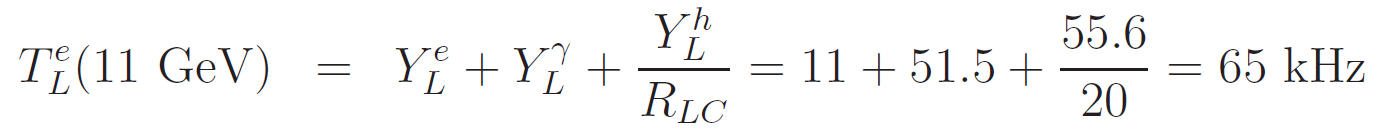 Jin Huang <jinhuang@jlab.org>
EC group Internal Communication
9
Pion turn-on curveSingle-Shower trigger > 2.6 GeV
Rejection > 20:1 for lower energy pions
Jin Huang <jinhuang@jlab.org>
EC group Internal Communication
10
What if we also want to rejection photons?  - Add a scintillator pad
Scintillator MIP rate
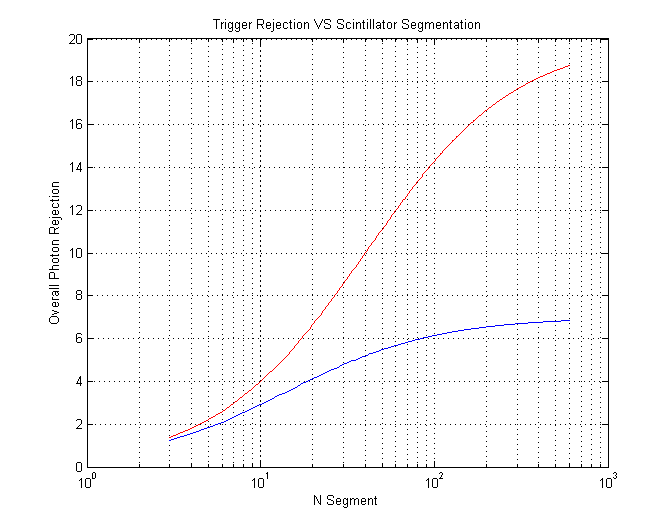 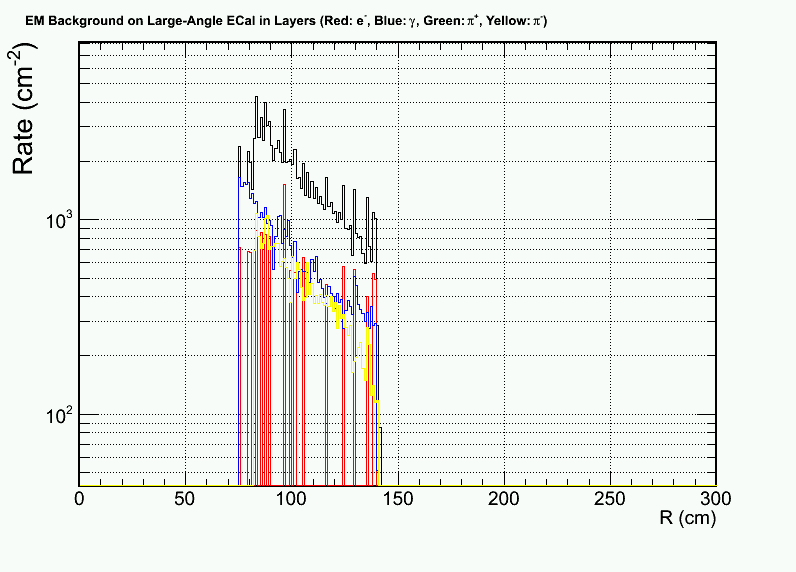 1GeV < Eγ< 7 GeV
 1GeV < Eγ< 2 GeV
Photon originated
 Electron
 Pion
~10:1 rejection with 45 segments (matching size)
Jin Huang <jinhuang@jlab.org>
EC group Internal Communication
11
PVIDS Forward
Jin Huang <jinhuang@jlab.org>
EC group Internal Communication
12
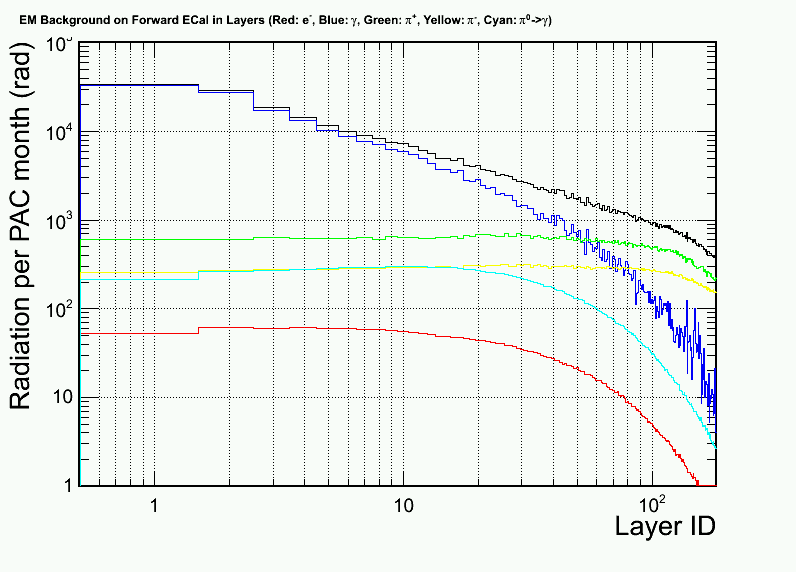 Updated radiation dose VS layers
Photon (EM) <- dominant!
  Photon (Pi0)
 Electron
 Pion- Pion+ Proton
From 2nd Update
from 2nd update
Soft EM γ
Direct Pi0 γ
High radiation azimuthal region
Low radiation azimuthal region
Jin Huang <jinhuang@jlab.org>
EC group Internal Communication
13
Background imbedding and distribution Mid-R, High Radiation phi slice
Photon (6GHz/6+1 Hex cluster)
 Electron
 Pion- Pion+ Proton
Jin Huang <jinhuang@jlab.org>
EC group Internal Communication
14
Updated: Per-event pion rate for 1+6 hexagon cluster at Mid radius, high radiation slice
Electron (mostly absorbed in Pb)
 Pion- 
 Pion+
+ 3 GHz photon not shown
Jin Huang <jinhuang@jlab.org>
EC group Internal Communication
15
Update on PID with DC component removal (PS > MIP + Bgd + (2-3) σ)
Outer radius, higher γ φ-band
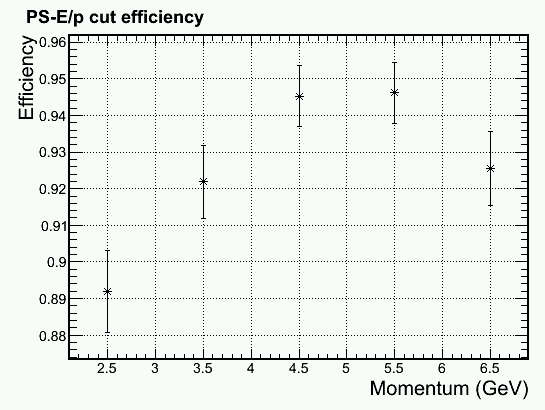 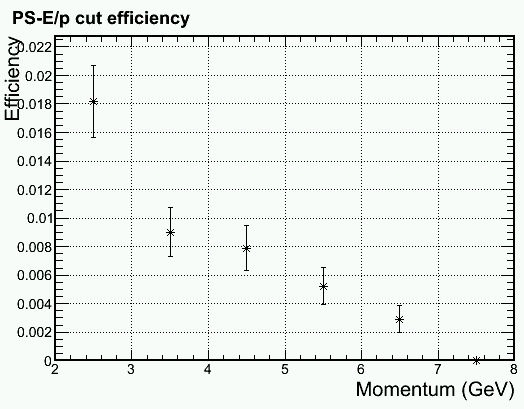 Due to Soft EM γ
Outer radius, lower γ φ-band
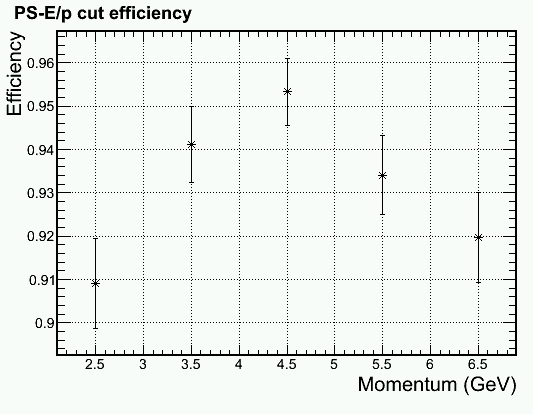 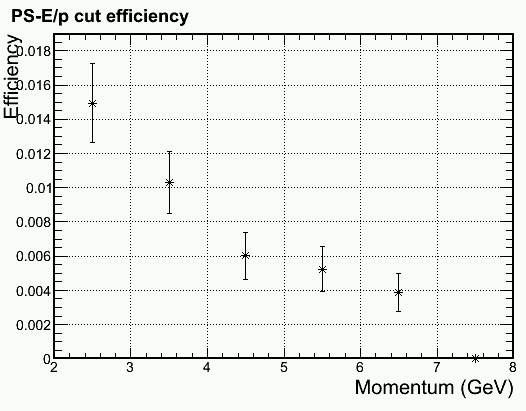 Pion Efficiency
Electron Efficiency
16
Update on PID with DC component removal (PS > MIP + Bgd + (2-3) σ)
Outer radius, higher γ φ-band
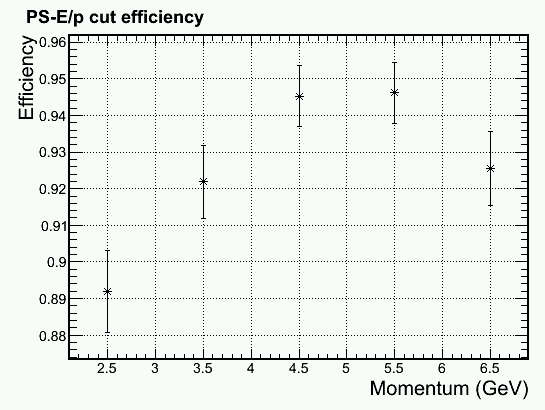 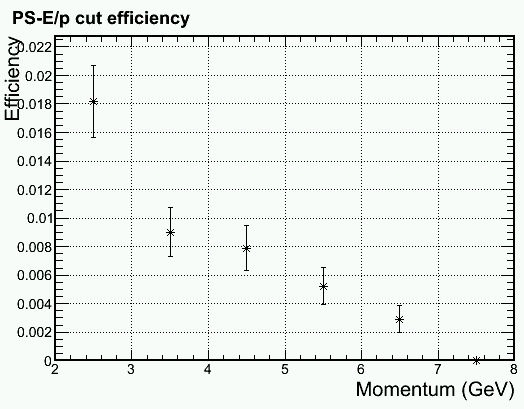 Mid radius, higher γ φ-band
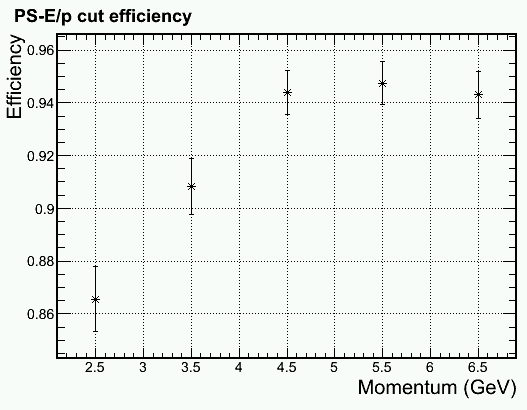 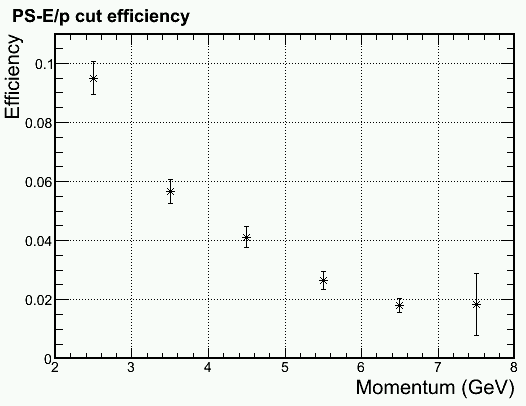 Due to Hadron rate
Pion Efficiency
Electron Efficiency
17
More detail in PID cutMiddle radius, lower γ φ-band, full bgd
Pion Efficiency
Electron Efficiency
Jin Huang <jinhuang@jlab.org>
EC group Internal Communication
18
Update on PID with DC component removal (PS > MIP + Bgd + (2-3) σ)
Inner radius, higher γ φ-band
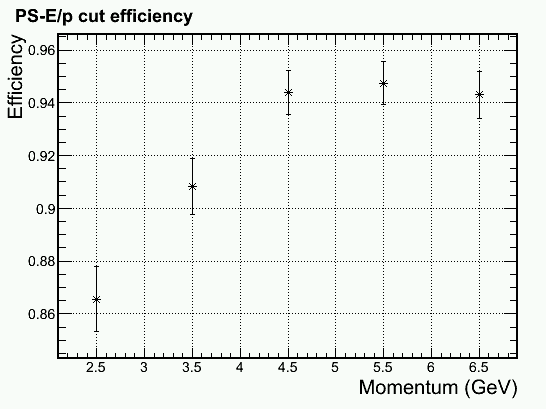 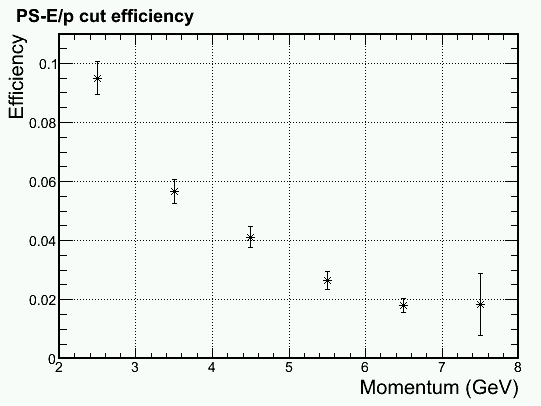 Inner radius, lower γ φ-band
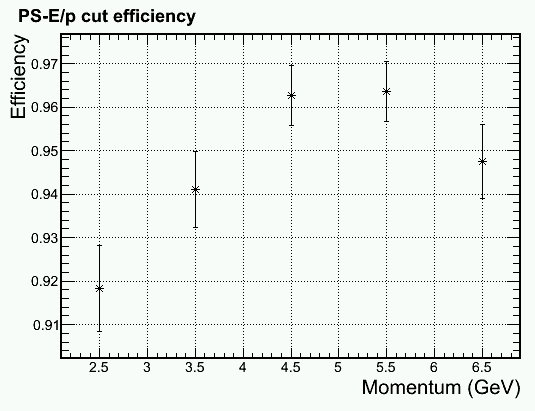 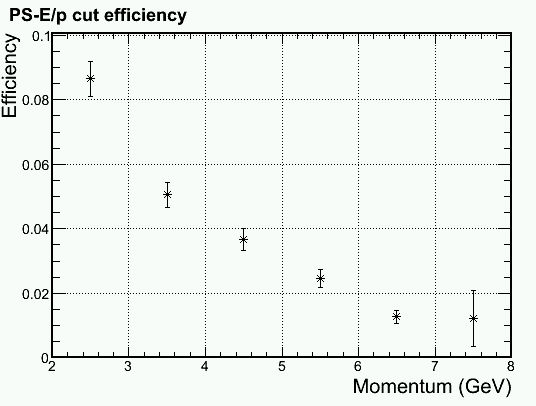 Pion Efficiency
Electron Efficiency
19
Trigger turn on curve for 2 GeV electronShower Hex 1+6 trigger > 1.6 GeV
Inner radius, higher γ φ-band, full bgd
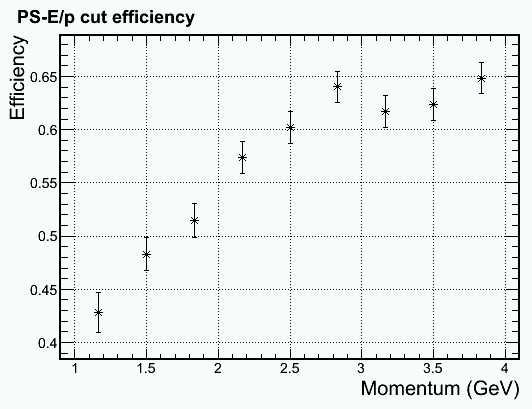 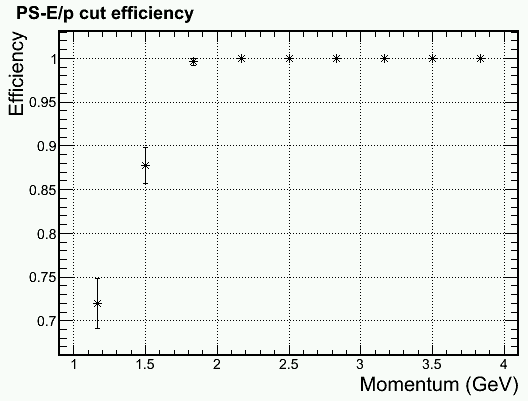 100% pass for ~250 events/bin
Physics
, full bgd
Middle radius, higer γ φ-band, full bgd
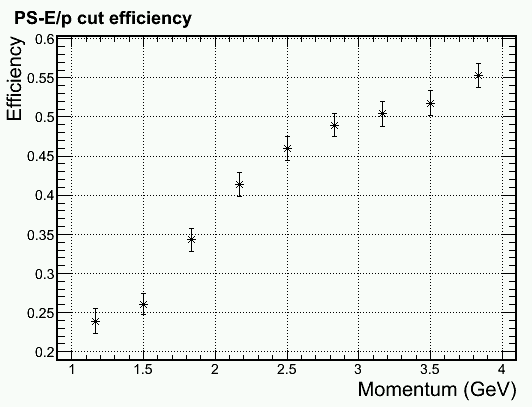 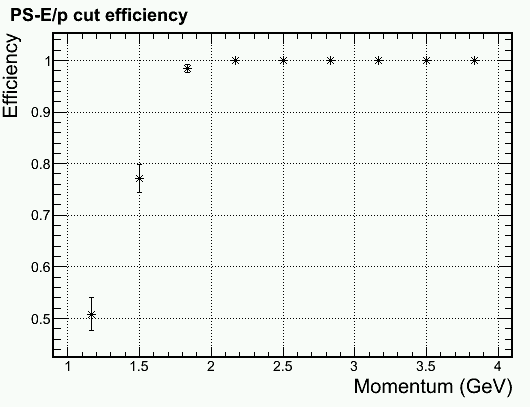 Physics
Pion Efficiency
Electron Efficiency
20
Trigger turn on curve for 2.5 GeV electronShower Hex 1+6 trigger > 2.1 GeV
Middle radius, higher γ φ-band, full bgd
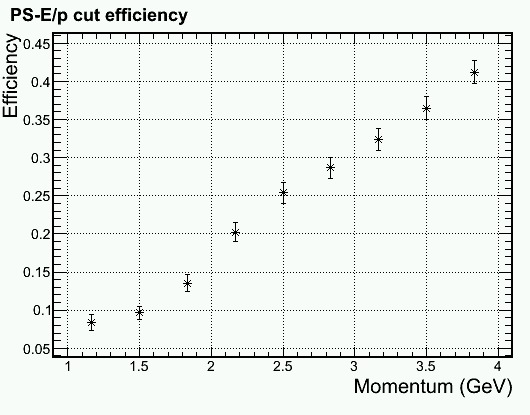 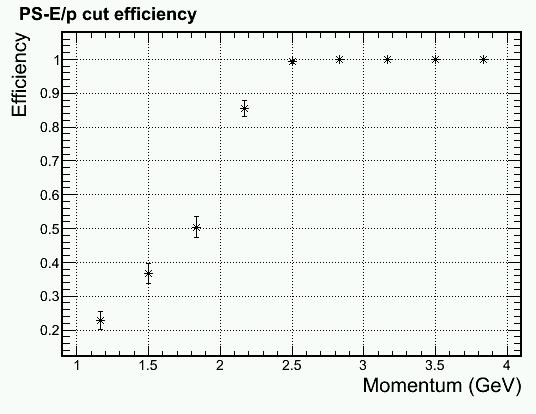 Physics
Outer radius, higer γ φ-band, full bgd
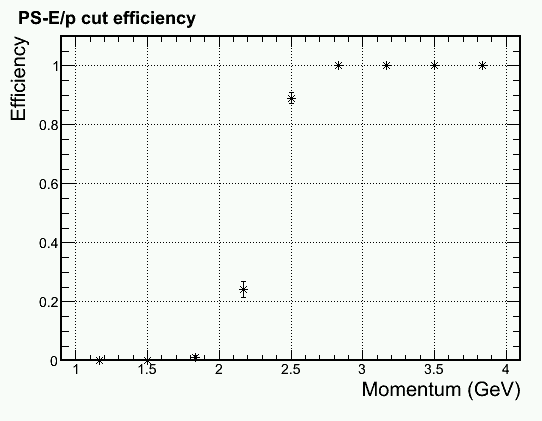 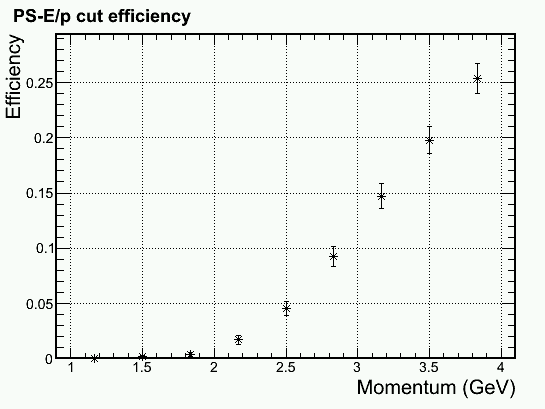 Physics
Pion Efficiency
Electron Efficiency
21
More detail in trigger cutMiddle radius, higher γ φ-band, full bgdShower Hex 1+6 trigger > 2.1 GeV
Pion Efficiency
Electron Efficiency
Jin Huang <jinhuang@jlab.org>
EC group Internal Communication
22
Readout occupancy per shower channel for ~75MeV zero suppression
High radiation phi slice 
 Low radiation phi slice
Jin Huang <jinhuang@jlab.org>
EC group Internal Communication
23